Meeting the Needs of Year 5 and Year 6 Learners
Kathryn Parkinson 
Educational Psychologist 
PIVOT Associate
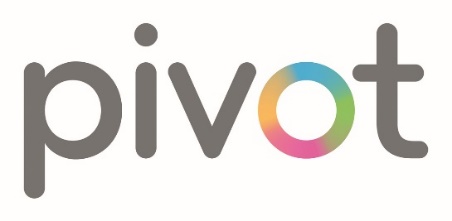 Why some students can’t... Why some students won’t...
1. Biology – “It’s who they are.” 
There has been a steady rise in the identification of biologically-based learning difficulties amongst children. This is not simply the conjuring up of labels but a result of hard science involving MRI scans of brains to highlight differences in structure (often determined by genetics) and psychological processes. 
Research suggests... 
8% of children have some form of Dyslexia 
→this means around 2 out of every 20 students in school may have inherent difficulties with written language, in terms of reading texts and expressing themselves in writing. They will also likely have poor working memory and organisational skills.
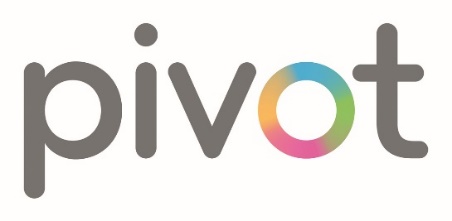 Why some students can’t... Why some students won’t...
5% of children have some form of ADD/ADHD (Attention Deficit / Hyperactivity Disorder) →this means 1 out of every 20 students in school may have inherent difficulties with concentration - 
struggling to focus for 20mins without support. They will also have poor working memory, poor organisational skills and poor sleep patterns. 
6% of children have some form of Dyspraxia 
→ this means 1 out of every 20 students in school may have inherent difficulties with the acquisition 
and use of spoken language and fine motor skills (seen mainly in handwriting). They may also struggle with everyday adult language, understanding abstract concepts, interpreting different opinions, taking part in group work. 
7% of children have some form of SLCN (Speech, Language and Communication Needs)→this means 1 out of every 20 students in school may have inherent difficulties with the continued 
acquisition, understanding and expression of spoken language.
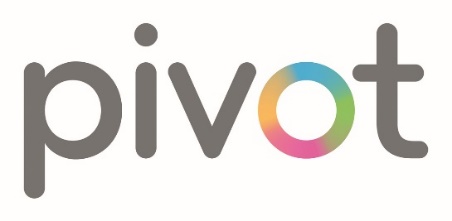 Why some students can’t... Why some students won’t...
12% of children have some form of Scotopic Sensitivity (Irlen Syndrome) →this means 2 out of every 20 students in school will have inherent difficulties with processing certain 
types of visual information – particularly when there is glare, high contrast, complex patterns (including text) and colours. 
1% of children have some form of Autistic Spectrum Disorder (ASD) →this means 1 out of 3 – 4 classes in school will have a student with substantial, inherent difficulties 
with the understanding of abstract concepts, empathy, interpretation of different opinions, group work and imaginative writing. 
This is not necessarily a question of general intelligence but a question of differences in how students learn. These types of learners will be found throughout school – some will have developed coping strategies and have progressed to the higher sets. However, research highlights that students with such difficulties typically find themselves in lower ability sets.
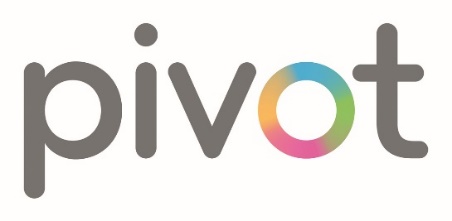 Home Environment – “It’s where they come from.”
Fundamental stages of a child’s early language and social development being overlooked 
Slower development in independence, risk-taking and problem-solving 
Reduced opportunities to practise sustained, reflective reading and related skills such as inference, deduction, and imagination.
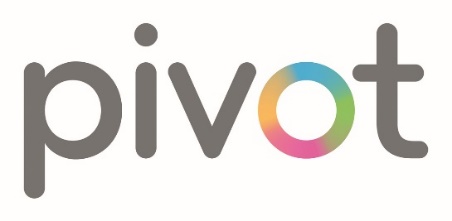 [Speaker Notes: With the rise in identifiable conditions, some researchers / writers have (controversially) argued that the difficulties presented by many students are actually a result of environment rather than biology – this has led to the term ‘toxic childhood’.1 
This school of thought argues that child development have been impacted by rapid changes in culture: 
 There is a higher prevalence of children coming from fragmented homes and working homes. This has led to fundamental stages of a child’s early language and social development being overlooked including the singing of nursery rhymes, the reading of stories, playing of family games, ‘sit-down’ meals etc. 
 The tendency for ‘protective parenting’ which results in children “playing” solitarily on computer games, watching DVDs alone etc. Fewer children now play outdoors with others children. This has led to children having slower development in independence, risk-taking and problem-solving, as well as social skills. 
 Changes in everyday technology – particularly the internet– have resulted in the nature of literacy changing. Children now adopt from an early age the habit of ‘skimming’ between a variety of information sources (often visual and audio) rather than focusing on a written source (such as a book) for pleasure and learning. This has led to many benefits but it has arguably reduced opportunities to practise sustained, reflective reading and related skills such as inference, deduction, and imagination.]
Four key areas of normal child to adult development have been impacted:
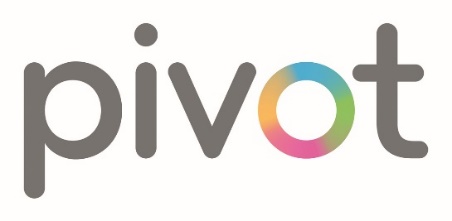 School Environment – “It’s what we do and don’t do.” A third issue to consider is the barriers we unwittingly put up through our own practice. Sometimes we make incorrect assumptions about what our students can and can’t do.
Have attained functional / independent reading skills (10:06+ age equivalent) by the time they reach Y5, or even by the time they reach end of Year 6
Have attained functional / independent spelling skills (10:06+ age equivalent) by the time they reach Y5, or even by the time they reach end of Year 6
Will be able learn to read, comprehend and spell unfamiliar words without being explicitly taught them 
Can comprehend and retain subject-specific words after hearing them once or twice 
Can verbalise their ideas and opinions in a coherent way
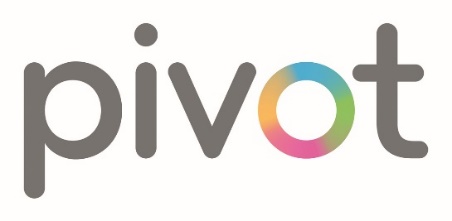 Will retain learning about spelling patterns taught to them inKS1 and Lower KS2  without continued teaching and practise 
 Have developed a handwriting style that is legible, fluent and easy to produce 
 Know how to construct a sentence of more than one part, for a variety of purposes 
 Will retain learning about punctuation taught to them in KS1 and Lower KS2 school without continued teaching and practice 
 Will be able to write expressively without planning out their ideas Maths, to English etc.
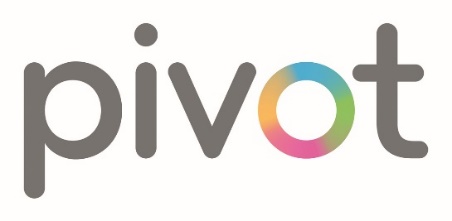 Will be able to write expressively without having a bank of openers, connectives and subject- 
Specific vocabulary they can draw upon 
 Will retain information about different text types and purposes of writing without continued teaching and practice 
 Can access large amounts of writing displayed on the board 
 Can follow more than one or two part instructions at the first time of asking 
Can concentrate on one task for over 20 minutes
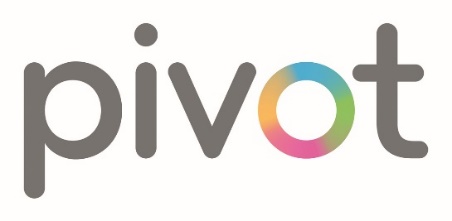 Have a sound concept of time – both in terms of managing time in the present (days, hours, minutes) and dealing with time in the past (centuries, decades) 
Will retain learning about timetables and other basic numeracy skills without continued teaching and practise
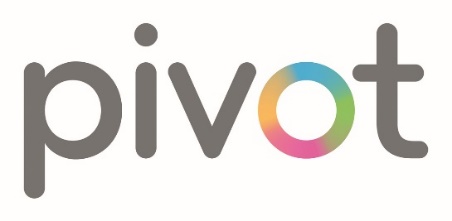 Spotting the strugglers
Aide memoire sheet.
Have a look at the sheet and consider who in your class fits in to these areas? 
What provision have you already put in place?
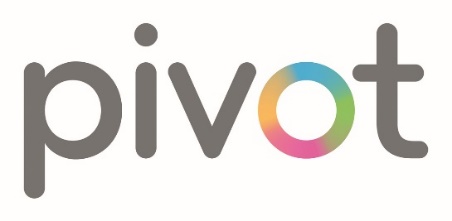 Are there students with a below average reading age?
Screening cohorts of students using standardised reading and spelling tests will help identify their areas of need – a test measured against established norms / averages for that age group. 
A standardised test will provide an age equivalent score which gives an indicator of ability / skill – as a rule of thumb, the following is accepted:
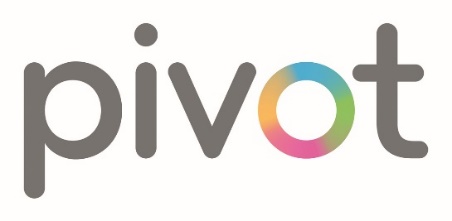 Are there students with a below average spelling age?
Screening  cohorts of students using standardised reading and spelling tests – a test measured against established norms / averages for that age group. 
A standardised test will provide an age equivalent score which gives an indicator of ability / skill – as a rule of thumb, the following is accepted:
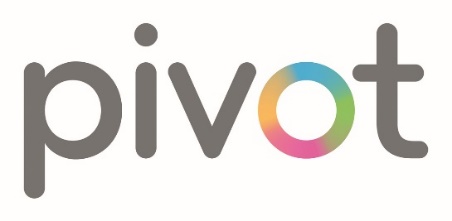 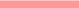 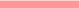 Planning for Differentiation aka “Courses for horses...”
[Speaker Notes: To create and maintain a supportive classroom, we – together as curriculum teams – need to look at the big picture in terms of what our schemes of work and day-to-day planning offer. National and local policy states that every student is entitled to a broad, balanced and relevant curriculum which is differentiated to meet their individual needs. Planning for differentiation enables this. 
Differentiation is a process which acknowledges that all learners are different. Differentiation involves balancing the requirements of the curriculum with the needs of the individual student. 
Differentiation aims to remove barriers to learning that perpetuate a cycle of failure for some students, whilst also catering for the needs of the more able.]
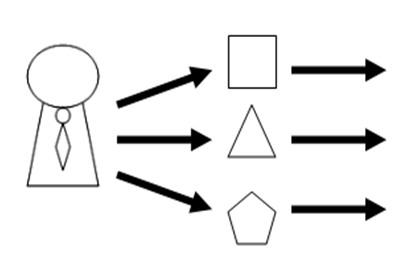 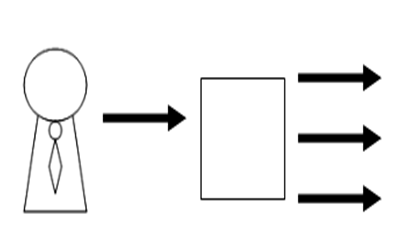 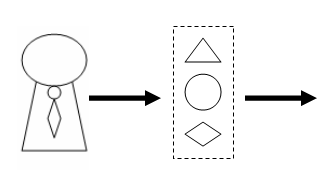 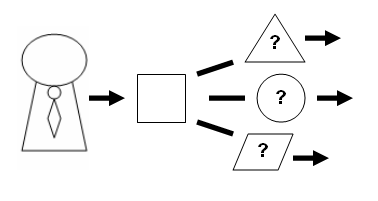 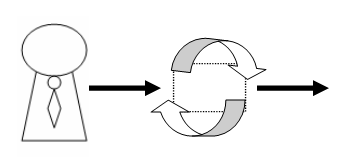 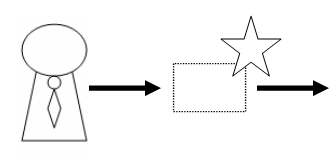 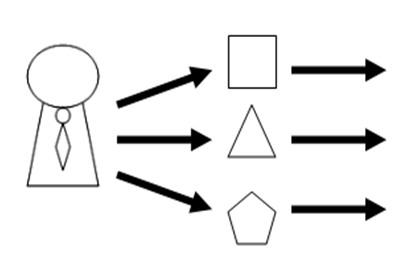 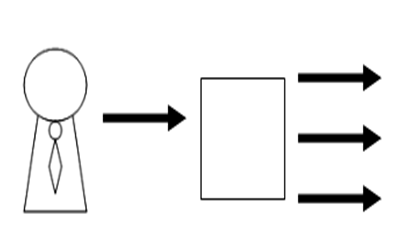 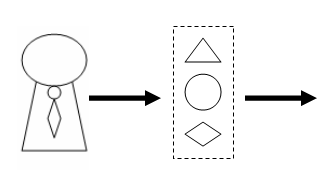 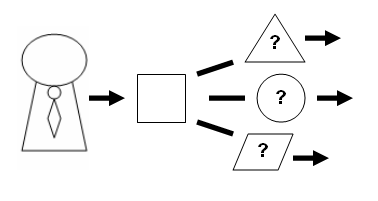 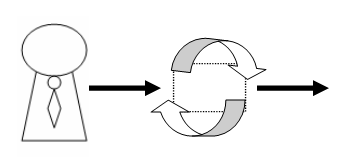 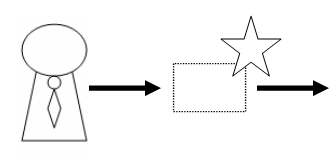 There are many different forms of differentiation:
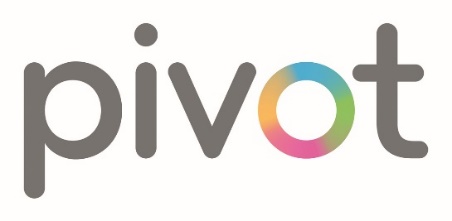 Trigger Questions for a Differentiated Curriculum
Profiling your cohort – What size group/s are they learning in? How have they engaged and progressed so far? What do they need to learn at this stage? What do they want to learn at this stage? What are their difficulties? What are their strengths? 
Selecting a study topic – How relevant is it to their interests? How does it meet their needs? How does it contrast with and compliment the rest of the subject’s curriculum? 
Defining the key objectives – What facts do we want them to know? What big ideas do we want them to understand? What do we want them to actually be able to do? 
Establishing key outcomes – What will the end product look like? How will the students have changed? Will they have something tangible to show for their efforts?
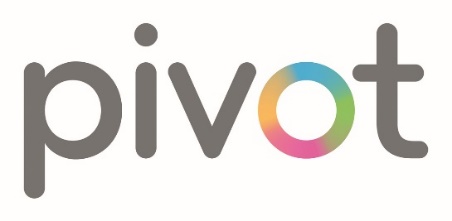 Trigger Questions for a Differentiated Curriculum
Main classroom activities and resources – Are the students mainly visual, auditory or kinaesthetic? What are the readability levels of the texts? Do the activities / resources follow a sequence of steps towards a clear goal? 
Recap and consolidation activities – Is there time set aside for ‘over learning’ activities? Are back-up plans in place for when not enough progress has been made? 
Extension and enrichment activities – Is there time set aside for ‘further challenge’? Are back-up plans in place for when students make above expected progress? 
Homework activities – What is the purpose of the homework – to recap / consolidate or enrich / extend? Will the students be able to easily understand the instructions? Will the students be able to complete this at home without adult supervision? Is there time set aside in lesson for ‘homework support’? 
Assessment procedures – What is the assessment looking for? What is the assessment not looking for? How many assessments are needed to reflect learning across the whole scheme? Can the assessments be completed in a non-literacy based way? Is there opportunity for self-assessment? 
10. Celebrating achievement – Can students clearly see their own progress and reflect on it? Do the students have opportunity for ‘proud moments’? Do the students know where they need to go next?
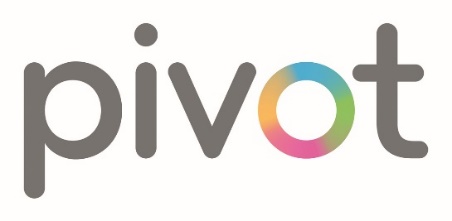 Supporting Written Tasks
There are students within school who cannot demonstrate their full ability because they are too often confined to written responses – particularly ‘free writing’ activities where students are greeted with a blank page and asked to fill it. 
In the supportive classroom, there should be readily available alternatives to these kinds of written responses – planned as an integral part of a scheme of work. 
Working with the person next to you create a list of all the different ways you can encourage children to contribute. Then next to it write when was the last time you used that method.
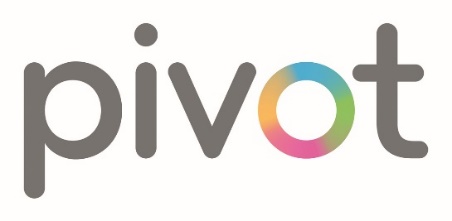 Ideas for supporting written tasks
Spider diagrams 
Mind-maps 
Flow diagrams 
Bullet pointed lists 
Writing frames / cloze procedure 
Ticking or circling the correct response 
Ordering or prioritising events with letters or numbers 
Recording information on a pre-prepared grid, chart, graph, diagram, timeline etc. 
Crosswords, crack the code, anagrams, word searches, hangman etc. to demonstrate understanding of new vocabulary 
Correct the errors 
Spot the odd one out 
Voice recording
Photos 
Video footage 
PowerPoint presentations 
Prepare quiz questions for the class 
Peer interviews 
Hot-seating 
Create a computer game 
Create a cartoon / picture-board 
Drama or role-play 
Look at the answer, guess the question 
Colour-coding key facts, events etc. 
Create a class poster 
Create a pod-cast 
Create a webpage 
Twitter Q&A
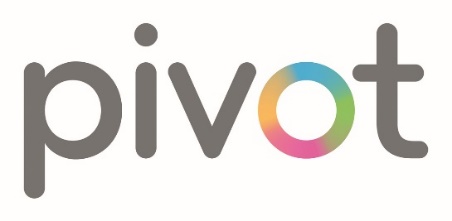 [Speaker Notes: Students will need pro-actively coaching in these skills and therefore it is often more effective to pick 2 – 3 and work on them repeatedly through a scheme of work rather than ‘toe dipping’ into as many as possible.]
VCOP – A Tool for Free Writing
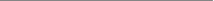 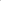 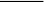 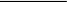 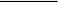 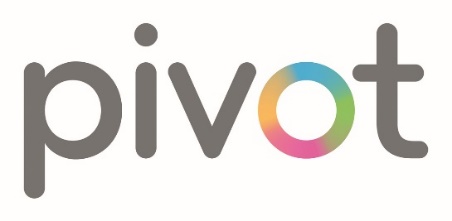 [Speaker Notes: Create a VCOP for the topic the pupils are working on currently.]
Supporting Spelling
With the onset of computer-based spell-checkers, spelling has perhaps become less of an obstacle to writing. However, a poor speller will tend to demonstrate less fluency, confidence and independence in their writing – particularly handwritten work. They may also avoid applying new vocabulary simply because they cannot spell a word and don’t have the self- belief or strategies to make a reasonable attempt. 
There are two key strategies (or ‘tricks’ as students may prefer to call them) for spelling – one primarily auditory and kinaesthetic, the other visual.
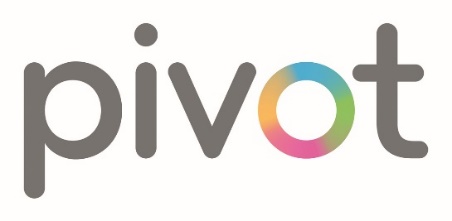 Spelling prompts
Break it down! 
Look, Cover, Write and Check
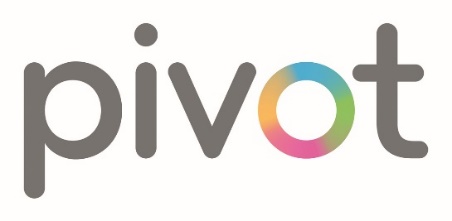 [Speaker Notes: Add examples of the two forms]
Common Words
For those students with significant difficulties in their spelling, it may also be useful to place a bank of common / high-frequency words used frequently in your subject area. This will help increase independence and boost confidence amongst the most vulnerable learners.
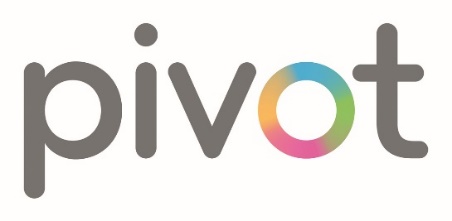 [Speaker Notes: Examples of the common words]
Supporting Handwriting
Handwriting continues to play a fundamental part of learning. Handwriting provides a student with a range of abilities including recording information, transmitting ideas, expressing thoughts and feelings, as a tool for remembering and ultimately as the primary medium through which attainment is assessed. 
Handwriting is not a skill that will develop naturally like spoken language - only one fifth of the world’s languages have a written aspect. Handwriting is entirely a taught skill drawing on a child’s cognitive, linguistic, visual-perceptual and motor abilities. Its teaching relies heavily on memory. Therefore, if a student has a difficulty in any of these areas, handwriting is likely to be impacted.
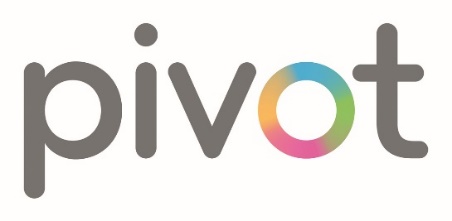 [Speaker Notes: When asking lower-ability students what the main thing they hope to achieve from literacy support is, the answer is frequently an improvement in handwriting. Students tend to view their handwriting as an indicator of their academic performance. As a result, handwriting difficulties can lead to low self- esteem.]
Handwriting has different roles…..
The two main ones being note taking and presentation, requiring different handwriting standards:

Note-taking should be legible yet written with ease and speed. There should be less emphasis on ‘neatness’. 
Presentation work should be legible and neat, with time allowed for students to take good care of their handwriting – printed, semi-joined handwriting is often more suitable for this.
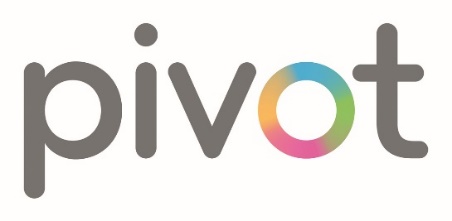 Whole-Class Strategies:
1. On asking students with slow handwriting to copy from the board or any other source, ask them to write only the important points. Students may need simply instructing on this at first but with coaching, will start to identify the important points themselves. 
Sheffield Wednesday was originally a cricket club when they formed in 1820 as The Wednesday Cricket Club (named after the day of the week when they played their matches). 
A meeting on the evening of Wednesday 4th September 1867 at the Adelphi Hotel established a footballing side to keep the team together and fit during the winter months. 
They played their first match against The Mechanics on 19 October the same year.
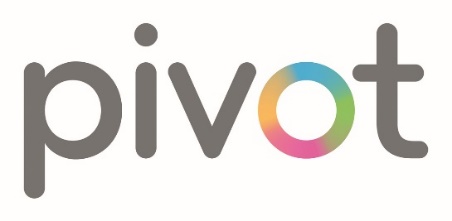 Handwriting……
2. Number each line either side (in different colours to the main writing) of any text students have to write out so that they don’t become over-faced with the writing. 

1 The club was almost relegated in the 1927–28 season, but with 17 points in the last 10 matches 1 
2 they pulled off a great escape, rising from bottom to 14th Wednesday went on to win the 2
3 League title the following season (1928–29), which started a run that saw the team finishing 3 
4  lower than third only once until 1936. The period was topped off with the team winning the FA 4 
5  Cup for the third time in the club's history in 1935. 5
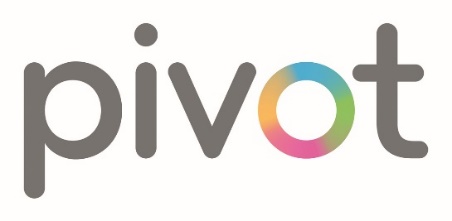 [Speaker Notes: Strategies 1 & 2 will also support below average readers.]
Handwriting……
3. For students with particularly poor handwriting, allow them to print across two lines, using the middle line as a guide on the size of parts of letters. 



4.Use ICT to give students with handwriting difficulties some ‘time out’ from the constant pressures of handwriting. This will prevent a student’s handwriting problems clouding their entire learning in a lesson and help foster a more positive, confident attitude to lessons.
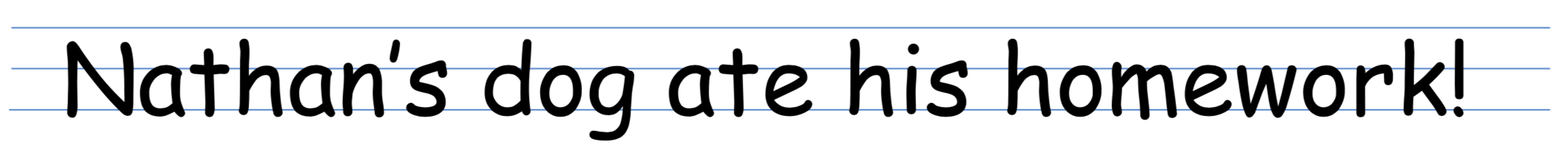 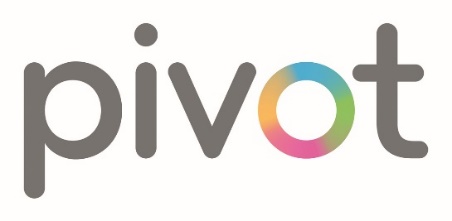 Giving Feedback on handwriting
Teacher feedback on handwriting is often generic, such as ‘please write neater’. If you decide to provide a comment on handwriting, use specific targets like: 
Try to write on the lines.
Try to keep your letters in between the lines. 
Try to leave a finger space between each word.
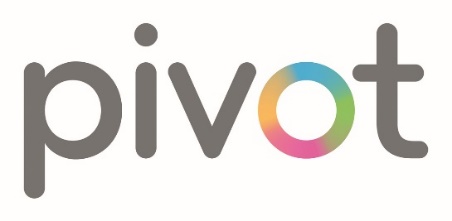 Handwriting Checks
Pen - Regularly check with students who struggle with handwriting what type of pen they’re using. Biro pens often require more effort to write with whereas ink cartridge pens can be easier to write with but messy - Berol handwriting pens are often a good middle ground option. Some students will prefer a thicker pen and some will make notes easier in pencil. 
2. Grip - Check their pen grip – most students use a ‘tripod’ grip where the pen is held loosely between the thumb and first finger and supported by the second finger – this is viewed to be the most comfortable and conducive to fluency, speed and ease. However, unconventional pen grips that are well- established are difficult to alter by secondary level regardless of their negative impact. If handwriting does noticeably deteriorate then ask the student if they are holding their pen differently.
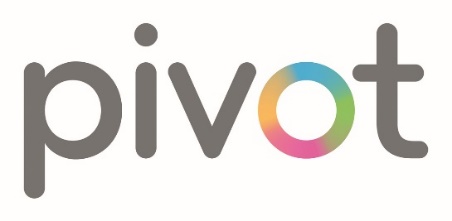 Handwriting checks continued….
3. Posture - Check if students are sitting in a strange posture – the best posture is to be sat up straight at right angles, facing the desk in a relaxed position. It will help if students lean slightly forward with their feet on the ground. Consider if seating and writing surfaces are too far apart. Discourage slouching unless an IEP advises otherwise. 
4. Paper - Check the angle of the paper when they write – ask students to adjust it and see if they find it easier to write. The usual angle is for the paper to be slightly angled towards their non-writing arm.
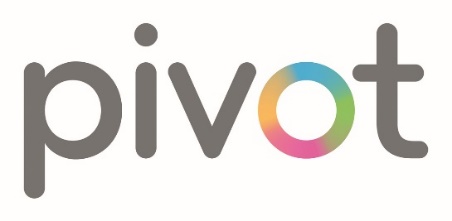 How do we make sure they are holding the pencil / pen properly…..
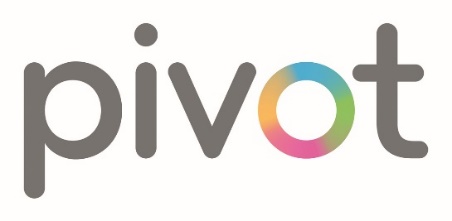 Position of the paper in relation to the desk.
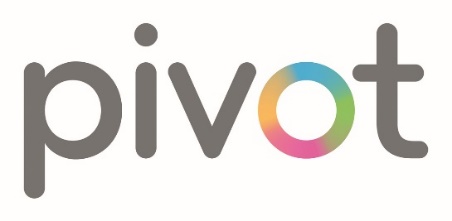 Supporting Reading
Even with the growth of the multi-media internet, we continue to live in a culture that relies on written information. Therefore, it is important that texts are continued to be used as a fundamental part of learning – even for those students with reading difficulties. DARTS (Direct Activities Relating to Texts) can assist in engaging struggling readers with texts beyond simply decoding / functional reading.
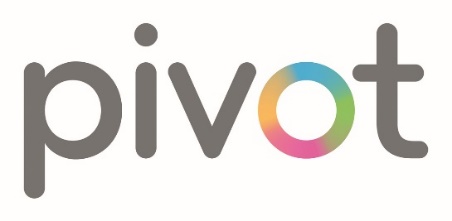 Reconstruction Activities
The students work with a text modified by the teacher. Students aim to reconstruct the meaning of the text by completing or re-sequencing text or diagrams. 
1. Text Completion 
Students complete the text by re-adding deleted words or phrases. 
Students ‘up-level’ the text by replacing simple words with more powerful words of similar meaning i.e. shouted → roared 
2. Sequencing 
Segments of text are rearranged into a logical sequence of events. 
Segments of text are classified by the student. Headings need not always be given.
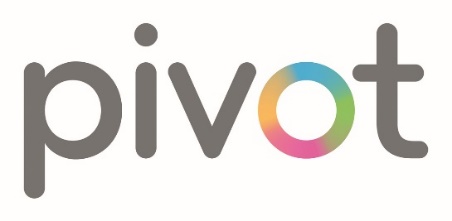 Reconstruction Activities
3. Prediction 
Students predict the next event or stage after reading a series of segments of text. 
Students write next part or the end of the text. 
Students could come up with a rational prediction and an absurd prediction. 

4. Table Completion 
Students complete the cells of a table. All headings are provided. 
Students are given a blank matrix and data and have to devise the row and column 
headings.
5. Diagram Completion 
Students have to complete the diagram with a choice of labels / text provided.
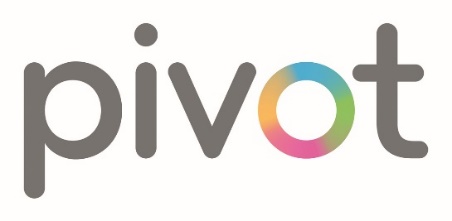 Deconstruction Activities
Students investigate a text by locating information within the text and labelling it.
1. Text Marking 
Students locate and underline parts of the text. This usually involves identifying text with the same meaning or collecting information about a character.
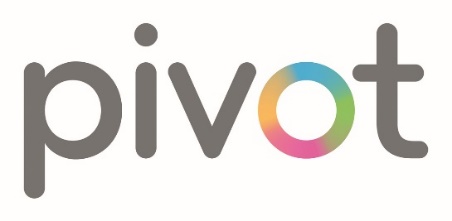 Deconstruction Activities
2. Labelling 
Students use the labels provided by the teacher to label parts of the text.
3.Segmenting 
Students break text into meaning or information units and label / annotate segments of the text.
4.Table construction 
Students produce columns and rows headings for table and fill in cells using data/text provided
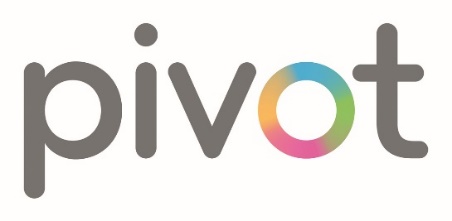 Deconstruction Activities
5. Diagram construction 
Students construct flow diagrams to describe a process or branching trees to describe a hierarchical classification after being provide with a text. 
6. Student generated questions 
Students create questions about the text and swap with others students 
7. Summary 
Students produce headings and summarise information
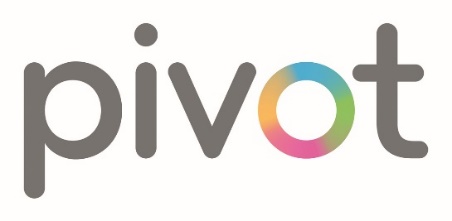 Deconstruction Activities
8. Spider diagrams 
These can be used by students to get their ideas down as quickly as possible when no particular sequence is needed. A number of spider diagrams can be used to group ideas around different headings. i.e. settings, characters, events 
9. Flow diagrams 
These are particularly useful when the student needs to sequence events or stages. They can help students describe the steps in practical work or plan the events of a story.
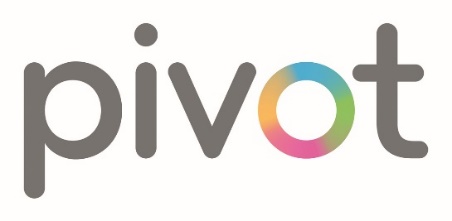 Deconstruction Activities
10. Concept Mapping 
This term describes a method of ordering events by time or listing ideas by importance. It is most often used by students to summarise what they know about a topic or event.e.g.
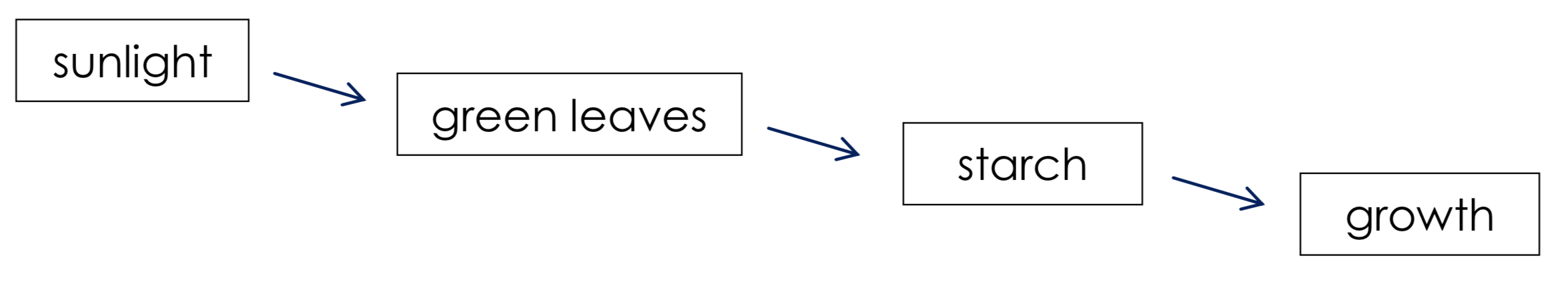 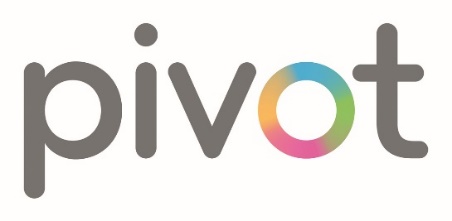 Checking Readability
When teaching students with reading difficulties, it is worth considering the readability of all aspects of written material – particularly worksheets, websites, textbooks etc. Readability is about matching a text with someone’s ability to decode text and comprehend its meaning. All readability tests rely on a very rough gauge of reading ability and are not an exact science. 
The SMOG Readability Formula estimates the years of education a person needs to understand a piece of writing. This is known as a SMOG grade - which can then also point to an Age Equivalent Estimate.
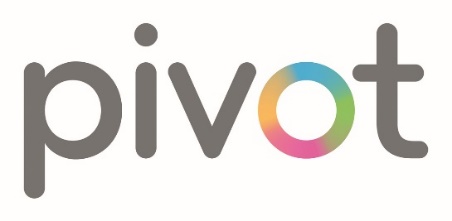 Calculating the SMOG Grade: 
Step 1: Take the entire text to be assessed.Step 2: Count 10 sentences in a row near the beginning, 10 in the middle, and 10 in the end for a total of 30 sentences. 
Step 3: Count every word with three or more syllables in each group of sentences, even if the same word appears more than once. 
Step 4: Calculate the square root of the number arrived at in Step 3 and round it off to nearest 10. Step 5: Add 3 to the figure arrived at in Step 4 to know the SMOG Grade, i.e., the years of education that a person must have reached if he is to understand fully the text assessed. 
Step 6: To get an Age Equivalent Estimate, add 5 (the number of years before someone enters education) to the SMOG Grade.
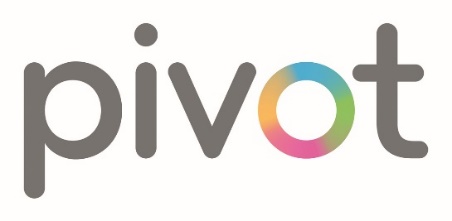 SMOG Steps
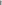 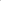 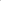 [Speaker Notes: Activity here – books for them to check the reading age of the pupils]
Www.read-able.com
https://www.webfx.com/tools/read-able/check.php
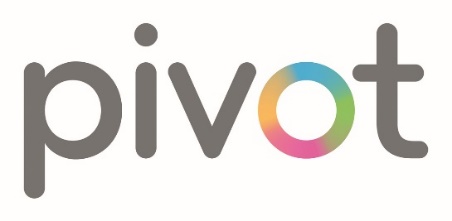 Textbooks, Worksheets,Websites and PowerPoint Slides
Textbooks, worksheets, websites and PowerPoint slides tend to be used as the primary sources of information-input required for learning. Therefore it is important before presenting them to students – particularly those with below average reading skills – that the following is considered:
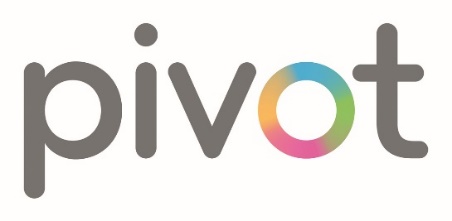 Making it readable
Check the readability and the reading level of the material. 
Aim for a minimum size of 12 - 14 and 1.5 line spacing. 
Pick a font with an alphabet that mirrors a handwritten alphabet – Comic Sans is recommended for younger students, Century Gothic is recommended for older students. 
Highlight (bold, colour) or underline key words or instructions. 
Remove instructions that can be given orally.
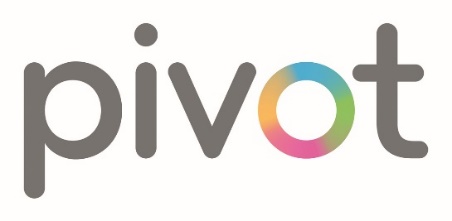 Helping the reader
Divide the resource into sections using headers, boxes, divider lines, different coloured fonts / backgrounds. 
Avoid poor quality photocopies, enlarging etc. 
Use icons / symbols / pictures to aid the student’s understanding of the task required.
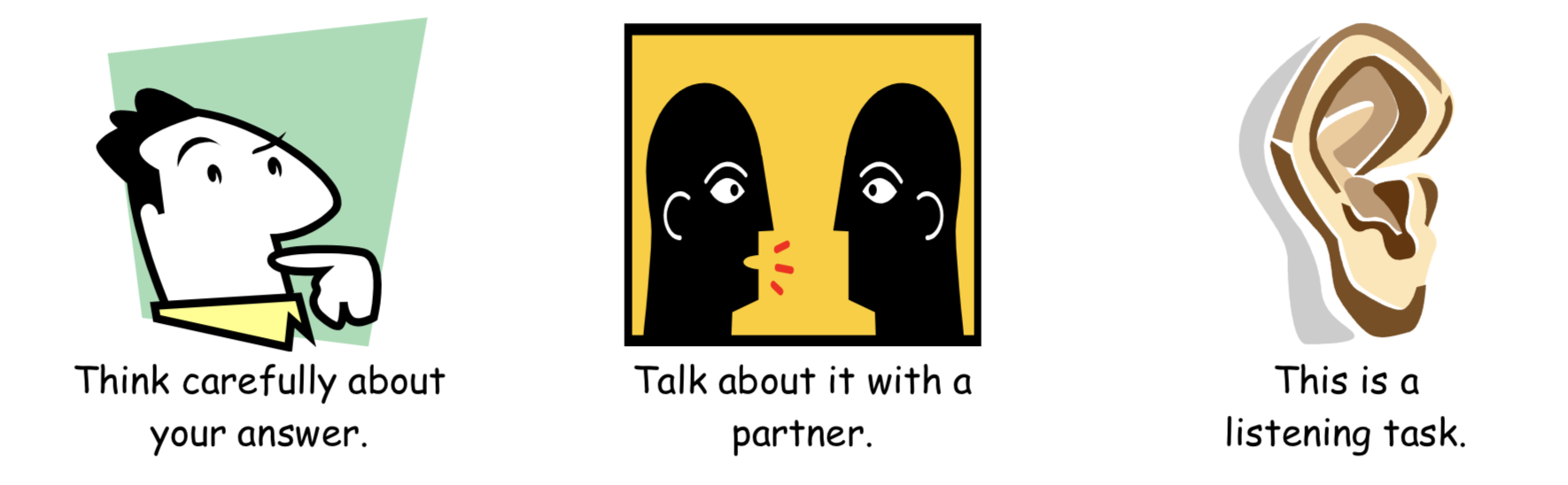 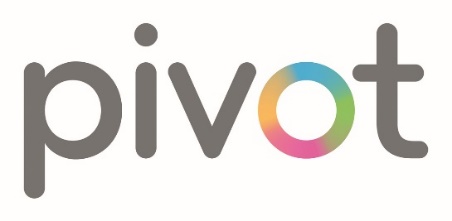 Helping the reader
Use cartoons, diagrams, pictures to illustrate key points and aid comprehension. 
Give lists of useful / key words in a box at the foot of the page. 
Provide a numbering / lettering system or coloured bullet points / arrows so students can find their way around the page. 
Avoid using too many styles including italics, outline, shadow, bold etc. in any one document.
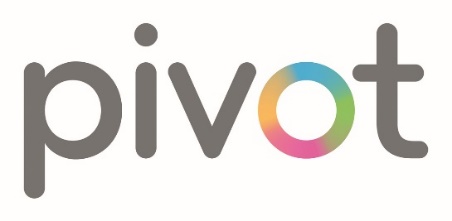 Helping the learner
Repeat key concepts to provide opportunity for over-learning. 
Where possible, avoid using black / white text combinations - use a pastel blue or green coloured background. 
Where answers are to be recorded on the worksheet, provide sufficient space and guidelines. Make use of both open-ended and close questions.
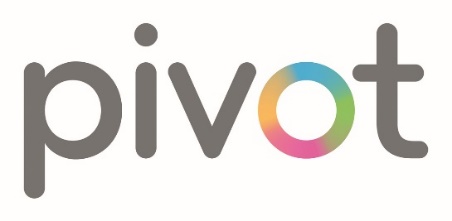 Supporting Numeracy
For some students – particularly those with identifiable specific learning difficulties such as dyslexia and dyspraxia – grasping basic numeracy can be as inherently difficult as learning to read and write. This is sometimes referred to as ‘Dyscalculia’ - although recognition, research and assessment & teaching resources are limited in this area compared to other specific learning difficulties. With students who have specific learning difficulties in other areas, it will be beneficial to use the following strategies6 when supporting with numeracy.
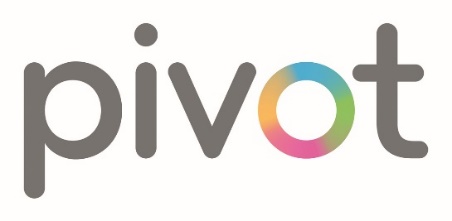 Numeracy
Link maths to relevant and practical contexts – shopping, eating out etc. 
Use a ‘scaffolding’ approach – avoid rushing students through a task. Break it down into a sequence of gradual steps. Provide time for recap & consolidation at each stage and revisit the basic skills often. 
Allow students as much thinking time as they need to complete a task or calculation, including oral / mental work. 
Use a variety of visual and kinaesthetic resources – objects, images and models. Allow the students to manipulate the resources. 
Use a variety of methods and try to adapt teaching to the student’s natural way of working out rather than simply imposing the method you have learnt / use frequently etc.
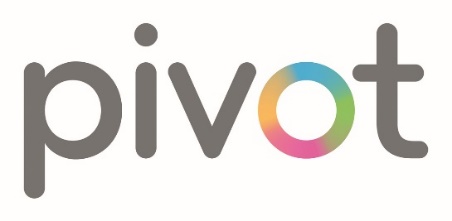 Numeracy
Provide number squares and prepared formats for recording calculations / answers – with shaded alternate rows. 
Provide a list of maths symbols – as you would with punctuation – to remind students. 
Provide help/cue cards for different operations – colour code for categories i.e. blue for subtraction, red for addition. Vary the vocabulary, for example, colour code blue 'minus', take away’ et. 
Use small numbers when introducing new concepts.
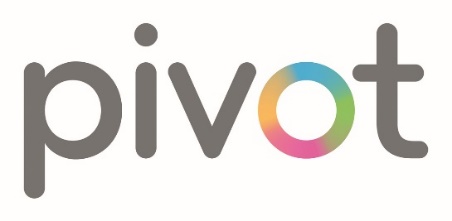 Numeracy
Take time to explain /recap on maths vocabulary. Check for understanding. 
Play games with students to teach the points you want the students to learn. 
Ask lots of questions, rephrasing your sentences and varying your vocabulary. 
Encourage students to talk about what they are doing and why
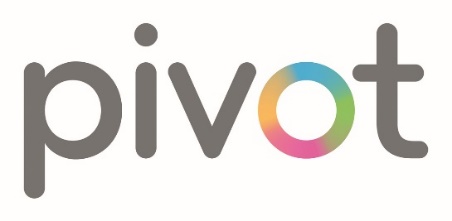 Supporting Homework
Students who experience difficulties in learning are entitled to differentiated homework as well as differentiated classroom work. This will ensure that students are successful and that the homework does not add frustration to what can already be a difficult road to progress.
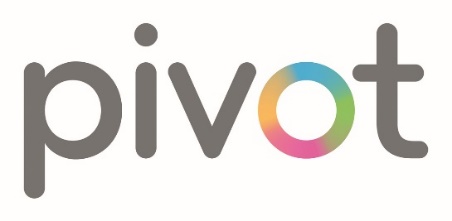 Homework
If possible, display / provide homework instructions at the start of lesson so students can record them at a suitable pace. 
Physically check students have noted down homework instructions. If students have difficulties with writing, then write the instructions for them. 
Identify those students who struggle most with homework and ask them to repeat the instructions back to you in their own words to check for understanding. 
Check the readability and do-ability of reading & writing tasks being sent home - operate on the assumption that students will not always receive adult support with the task.
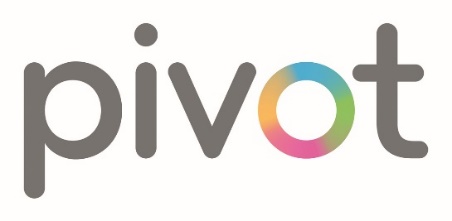 Homework
Keep homework tasks structured by providing passages with words deleted, diagrams to be labelled, maps to be labelled, partially drawn bar / pie charts, sequencing exercises or making lists. 
Where possible, explore alternative methods for recording information / testing understanding through pictures, video recording, online quizzes, online discussion, making objects and posters etc. 
Provide opportunity for research – such as reading / watching the news, using the internet, interviewing a family member, using the library or museum, taking photos etc.
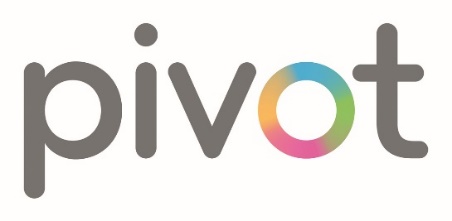 Homework
Provide opportunity for independent ICT skills – ask students to word process homework, produce a table and graph, produce a PowerPoint presentation, produce a podcast etc. Establish a routine of students emailing ICT homework directly to the teacher. 
Provide homework tasks that relate to the students’ own experiences or extend their life skills. For example: interpreting a household bill, planning an escape route for your home in case of a fire, planning how to monitor sales at the local shop or traffic on your road. 
10. Try to encourage students to find out more about their own community, for example: How many shops or fire stations do we have? Where are they? What entertainment is nearby? What are the transport links?
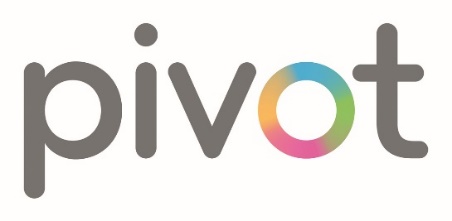 More Homework
Try to encourage students to discuss an issue with a parent or other family member by setting homework that requires their participation: What are your parent’s views on young people gambling? What is your parent’s favourite book? How was life different when your grandparent was your age? 
Provide slots in the lesson, whilst other students are working, to provide extra support on homework. Try to set deadlines to allow for this opportunity.
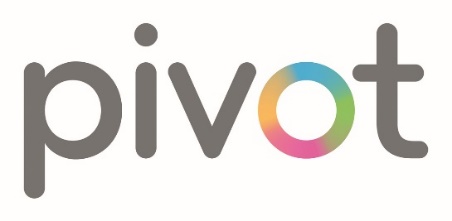 And finally
Remember that they are all individual and they sometimes needs an individual response and support. Have as many tools and tips up your sleeve as you can they you can use a wide variety of support mechanisms to help your pupils.
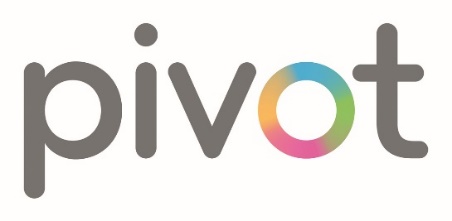